Grade 5: Alignment to Mathematics Grade-Level Standards
[Speaker Notes: This module was last updated on January 2017.

Over the past several years, we have seen several changes in states K-12 assessment systems as states work (sometimes collaboratively) to design assessment systems that provide information on students’ progress toward college and career readiness in mathematics and English language arts. For many states, this was a major change from previous assessments, which were largely characterized by multiple-choice items that were not reflective of the comprehensive set of skills defined by college and career ready standards.

The goal of this module is to provide guidance on grade 5 item development and alignment, highlighting the Council of Chief State School Officers Criteria for High-Quality Assessments and the collective experiences of the assessment consortia and individual states throughout their multi-year assessment design processes.]
Session Objective
The purpose of these materials is to help develop understanding of the expectations of high-quality summative assessment items. The concepts shown throughout these modules can be useful for classroom questioning and assessment, but the items themselves may need to be slightly modified.
CCSSO Section C: Align to Standards – Mathematics
Criterion C.1:  Focusing strongly on the content most   
	   needed for success in later   
	   mathematics
Criterion C.2:  Assessing a balance of concepts, 			    procedures, and applications
Criterion C.3:  Connecting practice to content
Criterion C.4:  Requiring a range of cognitive demand
Criterion C.5:  Ensuring high-quality items and a    
                       variety of item types
[Speaker Notes: Based on the need to provide guidance for what high-quality assessments looked like, the Council of Chief State School Officers created the Criteria for Procuring and Evaluating High-Quality Assessments. More information on this document can be found in the “Test Level Considerations” presentation for Mathematics. The full document is also available online. http://ccsso.org/News_and_Events/Press_Releases/State_Chiefs_Release_Criteria_for_High-Quality_Assessment.html 

In 2013, CCSSO worked with their stakeholders, the Chief State School Officers, to draft principles of high-quality assessments. These principles described the characteristics of high-quality assessments aligned to college and career readiness. Through the end of 2013 and into 2014, CCSSO  continued working with their stakeholders to clarify what these principles mean. The principles became criteria with metrics used to judge whether these principles were realized in assessment systems. These are the criteria on which this review of assessment systems will be based. 

There are six sections of the CCSSO Criteria. Overarching goals and technical quality (e.g., accessibility, validity, and reliability) come first. Then two sections on content alignment. Then reports, administration, and a section where states can add criteria reflecting individual state needs. The overall document is designed to be “drop in” for a state’s RFP, and can be modified as needed. It could also could serve as a “drop in” checklist of criteria for evaluating an existing assessment.  For the purpose of this module, we will focus on Section C: Align to Standards – Mathematics.  The slide shows the five content alignment criteria in Section C of the CCSSO document, which is the section covering mathematics.

College and career readiness has specific implications for math content, math instruction, and therefore, math assessment. We are not talking about just *any* mathematics, by the way, but mathematics that aims at college and career readiness. States require assessments that match the depth, breadth, and rigor of the standards, accurately measure student progress towards college and career readiness, and provide valid data to inform teaching and learning.]
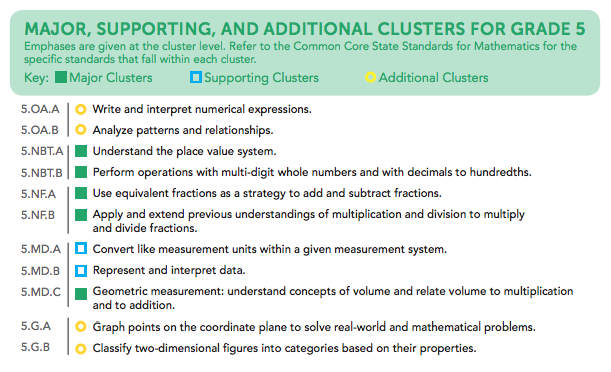 [Speaker Notes: Criteria 1 emphasizes the content most needed for success in later mathematics. Throughout this presentation, this will be referred to as “major work of the grade” or just “major work.” This table shows the grade 5 content clusters classified as Major, Supporting, and Additional. 

Major Clusters coherently capture the emphases at each grade; Supporting Clusters have natural connections to Major clusters; and Additional Clusters stand well on their own, with weaker natural connections to the Major Clusters. PARCC, Smarter Balanced, and several states working independently on developing aligned assessments used these designations to inform the proportional representation of content reflected in their summative test blueprints.

It is also worth pointing out that the structure of the standards organized by domain, then by cluster, reveal things that are different in these standards than states’ previous standards. For example, there has never been a standards document before that uses Ratios and Proportional Relationships as a top-level organizer; the fact that CCSS uses it as a top-level organizer signals its emphasis in the document. In general, standards that are college and career ready based on evidence will drive towards a substantial amount of algebra for all students during middle school. The major work designations trace that trajectory.]
[Speaker Notes: Here are ten principles that can be used to guide the creation of CCSS-aligned assessment items. This list was generated based on common issues identified by the assessment consortia as well as individual states as they worked to develop next-generation assessment systems. You will also note connections back to the CCSSO criteria. For example, alignment principles 1 and 9 are used to support Criterion 1, focusing strongly on the content needed for success in later mathematics. Note that these two also use the phrase “major work of the grade” as defined in the previous slide. As another example, Principle 2 is directly tied to Criterion 2, assessing a balance of concepts, procedures, and applications. 

Each principle will be illustrated through examples selected from publicly available sources or created by Student Achievement Partners content staff.

Please note that in grade 5 all of the example items shown in this presentation are intended to be delivered without a calculator. Grade 5 reflects an important capstone grade for many of the procedural skills that students have been developing across grades K-5.]
Alignment Principle #1
Most items aligned to standards in supporting
clusters connect to the major work of the grade.
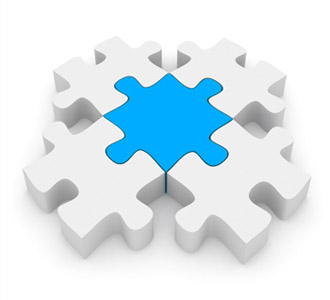 [Speaker Notes: The word “supporting” that is used to describe a subset of the K-8 Common Core State Standards for Mathematics signals that these standards are well connected to the content representing the “major work” of the grade. Many of the standards in the Measurement & Data domain, for example, require students to solve problems based on the grade-level work in the Operations & Algebraic Thinking and the Number & Operations-Fractions domains. These connections reinforce the important work in grades K-8, allowing students to engage deeply with the content instead of seeing mathematics as a set of discrete topics.]
Most items aligned to standards in supporting clusters connect to the major work of the grade.
Jonah recorded the distance, in miles, that he ran each day for 5 days on the line plot shown.
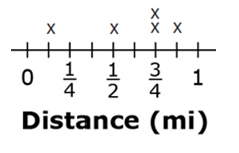 Enter the total distance, in miles, that Jonah ran all 5 
days.
5.MD.B.2. Make a line plot to display a data set of measurements in fractions of a unit (1/2, 1/4, 1/8). Use operations on fractions for this grade to solve problems involving information presented in line plots.
[Speaker Notes: © Item adapted from the Smarter Balanced Grade 5 Claim 1 Item Specifications. Available from http://www.smarterbalanced.org/assessments/; accessed April 2016.

Let’s look at this example item written to illustrate Alignment Principle 1.

Answer key: 3, 24/8, or equivalent

What makes this item a good illustration of Alignment Principle 1?
This example highlights the alignment principle by connecting the work of line plots directly to the work of adding fractions with unlike denominators, part of the major work of grade 5. The text of standard 5.MD.B.2 that explicitly references the connection to the major work is highlighted in green. While it may be desirable to assess the standard with a multi-part question where students construct the line plot and use it to solve a problem, only some assessment vendors currently have this capability and this introduces a dependency within the item that would need to be considered as part of the scoring algorithm. Making the connections between supporting standards and the major work of the grade explicit within items helps to uphold the shifts of focus and coherence called for by college and career ready standards.]
Alignment Principle #2
Items are designed to address the aspect(s) of rigor (conceptual understanding, procedural skill, and application) evident in the language of the content standards.
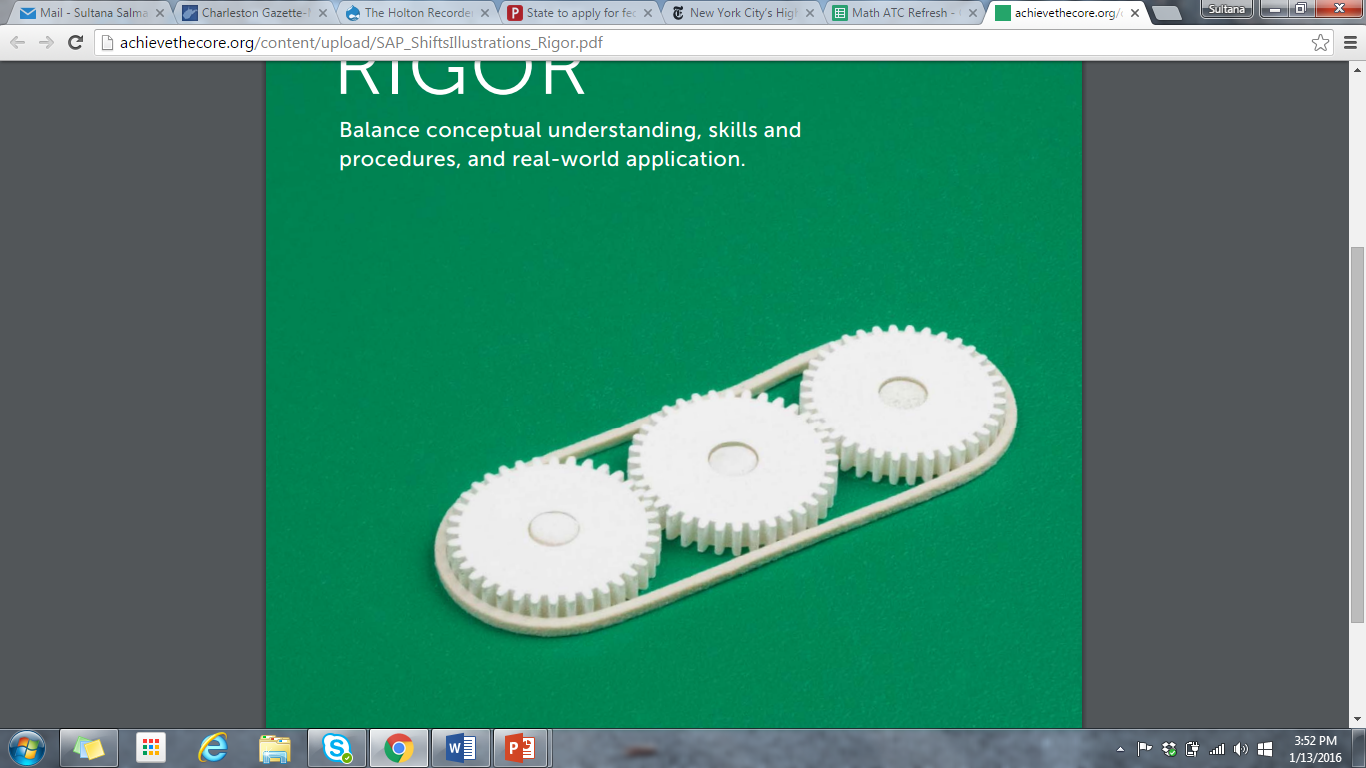 [Speaker Notes: The language used in the standards provides information about which aspects of rigor should be targeted in items written for those standards. Words and phrases like “extend previous understandings,” “fluently multiply,” and “solve” signal a need for items that measure conceptual understanding, procedural skill, and application, respectively. The following slides provide examples of grade 5 items, the standards to which they are written, and the key words signaling the aspects of rigor.]
Items are designed to address the aspect(s) of rigor (conceptual understanding, procedural skill, and application) evident in the language of the content standards.
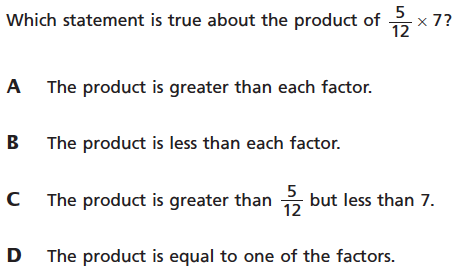 5.NF.B.5 Interpret multiplication as scaling (resizing), by:
a. Comparing the size of a product to the size of one factor on the basis of the size of the other factor, without performing the indicated multiplication.
[Speaker Notes: © Item retrieved from EngageNY.org of the New York State Education Department. 2014 Grade 5 Mathematics Test Released Questions. Internet. Internet access no longer available; accessed April 14, 2016.

Let’s look at this example item written to illustrate Alignment Principle 2.

Answer key: C

What makes this item a good illustration of Alignment Principle 2?
The verb “interpret” together with the phrase “without performing the indicated multiplication” indicates that this standard is strongly targeting conceptual understanding. While 5.NF.B.4 focuses strongly on being able to multiply a fraction or whole number by a fraction, 5.NF.B.5 supports students’ understanding of what the product should be. Both standards fall under the same cluster 5.NF.B and together reflect the expectation that students can both do the multiplication and also evaluate the reasonableness of the resulting products. With this item a student may decide to multiply 5/12 and 7 and get a product, but even in that case there is a lot of work needed to interpret that product in terms of the original question and the provided answer choices.]
Items are designed to address the aspect(s) of rigor (conceptual understanding, procedural skill, and application) evident in the language of the content standards.
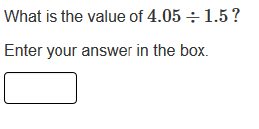 5.NBT.B.7 Add, subtract, multiply, and divide decimals to hundredths, using concrete models or drawings and strategies based on place value, properties of operations, and/or the relationship between addition and subtraction; relate the strategy to a written method and explain the reasoning used.
[Speaker Notes: © Item retrieved from the PARCC Grade 5 EOY Test. Available from https://prc.parcconline.org/assessments/parcc-released-items; accessed April 2016.

Let’s look at this example item written to illustrate Alignment Principle 2.

Answer key: 2.7, or equivalent

What makes this item a good illustration of Alignment Principle 2?
While some examples in this presentation show application problems written to standards in the grade 5 NBT domain, it is essential to note that the work in grade 5 for this domain is primarily procedural in nature. 5.NBT.B.7 is a good example of one of the standards in the domain calling for procedural skill as the primary target for measurement. Therefore, the vast majority of items aligned to this standard should look very much like the one shown here, of course with some changes to the numbers and operations students are asked to use.]
Items are designed to address the aspect(s) of rigor (conceptual understanding, procedural skill, and application) evident in the language of the content standards.
5.NF.B.7 c . Solve real-world problems involving division of unit fractions by non-zero whole numbers and division of whole numbers by unit fractions, e.g., by using visual fraction models and equations to represent the problem.
[Speaker Notes: © Item adapted from the Smarter Balanced 2015 Grade 5 Practice Test. Available from http://www.smarterbalanced.org/assessments/; accessed April 2016

Let’s look at this example item written to illustrate Alignment Principle 2.

Answer key: D

What makes this item a good illustration of Alignment Principle 2?
This item shows a straightforward application problem aligned to a standard with language suggesting that application is the primary component of rigor.]
Alignment Principle #3
Items are designed to attend to the content limits articulated in the standards.
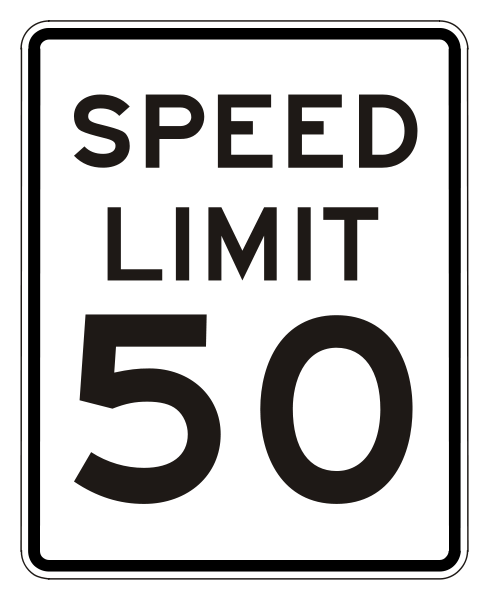 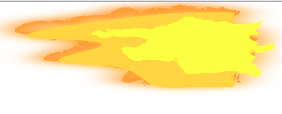 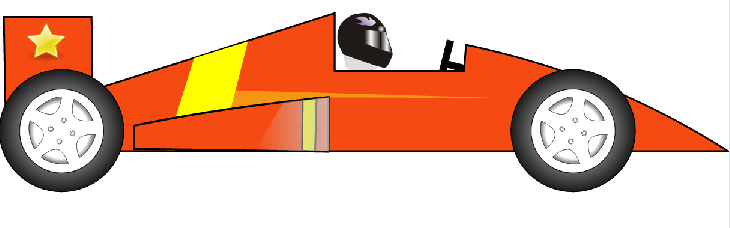 [Speaker Notes: Content limits are often established at the grade level, so it is essential that item writers know and understand the content standards for the entire grade level, not just a single standard for which they may be authoring items. Operations & Algebraic Thinking, Number & Operations in Base Ten, and Number & Operations - Fractions domains all have specific content limits that must be attended to even in items where the direct target of measurement is in a different domain. For example, if students are solving two-step word problems using the four operations in grade 3, and one of the steps happens to be addition, it is important to pay attention to the ceiling established in NBT for addition even though the item will be aligned to the standard in OA.]
Items are designed to attend to the content limits articulated in the standards.
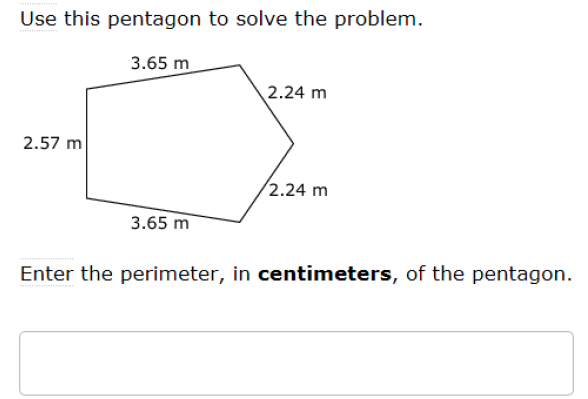 Alignment
5.MD.A.1 Convert among different-sized standard measurement units within a given measurement system (e.g., convert 5 cm to 0.05 m), and use these conversions in solving multi-step, real-world problems.
Content Limit
5.NBT.B.7 Add, subtract, multiply, and divide decimals to hundredths, using concrete models or drawings and strategies based on place value, properties of operations, and/or the relationship between addition and subtraction; relate the strategy to a written method and explain the reasoning used.
[Speaker Notes: © Item retrieved from the Smarter Balanced 2015 Grade 5 Practice Test. Available from http://www.smarterbalanced.org/assessments/; accessed April 2016

Let’s look at this example item written to illustrate Alignment Principle 3.

Answer key: 1435

What makes this item a good illustration of Alignment Principle 3?
This item illustrates a grade 5 example of this principle. Although the primary alignment of this item is to 5.MD.A.1 since the student is asked to report the answer in centimeters, the author carefully attends to the content limit for decimal operations set in 5.NBT.B.7 which calls for decimals to hundredths. This allows for the student to convert and then add, or add and then convert, to solve this problem. Paying careful attention to any content limits established by the grade-level standards is critical for alignment.]
Alignment Principle #4
Most items aligned to a single content standard should assess the central concern of the standard.
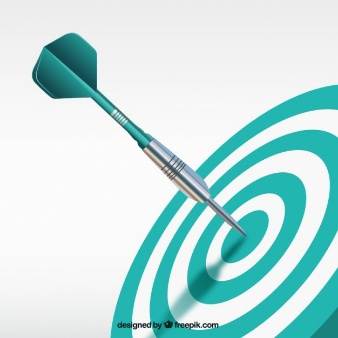 [Speaker Notes: Covering the “breadth” of a standard has often meant attending to every noun, verb, and strategy articulated in the standard and breaking it down into very fine-grained, measurable outcomes. For example, it is common for item authors to look at the “e.g.” portion of the standard and write items that measure each example given. Often these examples illustrate strategies that are useful as part of teaching and learning to help students become mathematically proficient. Items should be designed in such a way that make certain strategies more efficient and/or appealing when such strategies are articulated. However, summative assessments are designed to measure what students have learned and less so how they learned it; therefore, we want the items to measure the core desired outcome of the standard, not merely emphasize the choice of strategy.]
Most items aligned to a single content standard should assess the central concern of the standard.
Central Concern
Not the Central Concern
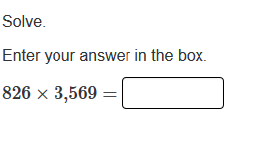 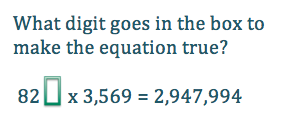 5.NBT.B.5 Fluently multiply multi-digit whole numbers using the standard algorithm.
[Speaker Notes: © Item retrieved from the PARCC Grade 5 EOY Test. Available from https://prc.parcconline.org/assessments/parcc-released-items; accessed April 2016.

Let’s look at this example item written to illustrate Alignment Principle 4.

Answer key: 2,947,994

What makes this item a good illustration of Alignment Principle 4?
The capstone standard for fluency with multiplication of multi-digit numbers is 5.NBT.B.4. This example shown under the heading “Central Concern” nicely illustrates a step up from the content limits established in grade 4 which limit the factors to problems that use up to 4 digits by one digit and 2 digit by 2 digit. In this grade in particular, most items should be designed in such a way that a standard algorithm is the most likely strategy to be employed by the student. To the right, we see an item which is a perfectly acceptable item, but one that does not directly address the central concern of the standard which is that students can multiply and divide. Students should have some opportunities to see items like the one shown on the right as they are moving toward fluency, but the important thing to take from this principle is that those items be in addition to the items measuring the central concern and not in place of them. This is why the principle uses the descriptor “most items” instead of “all items.”]
Alignment Principle #5
Representations are well suited to the mathematics that students are learning and serve an important purpose within the item itself.
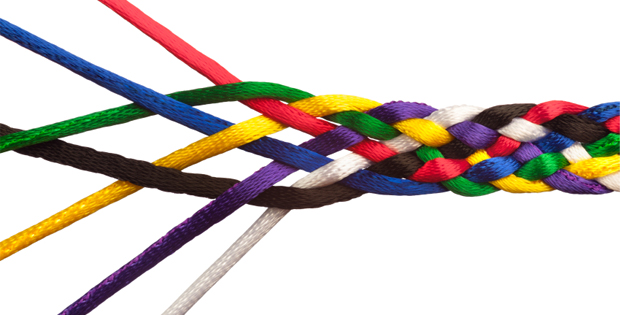 [Speaker Notes: Representations, such as number lines and area models, should be well connected to the mathematics that students are learning and serve an important purpose within the item itself. 

When developing an item an item writer should ask: “Is there something mathematically important about including this representation?” If the answer is “Yes,” then the item writer should proceed. The next question the item writer must ask when developing an item should be: “Is the representation giving the appearance of a particular solution path even though other strategies are viable and likely?” The answer to this question should be “No.” Answering these questions will help an item writer decide whether to include a particular representation.]
Representations are well suited to the mathematics that students are learning and serve an important purpose within the item itself.
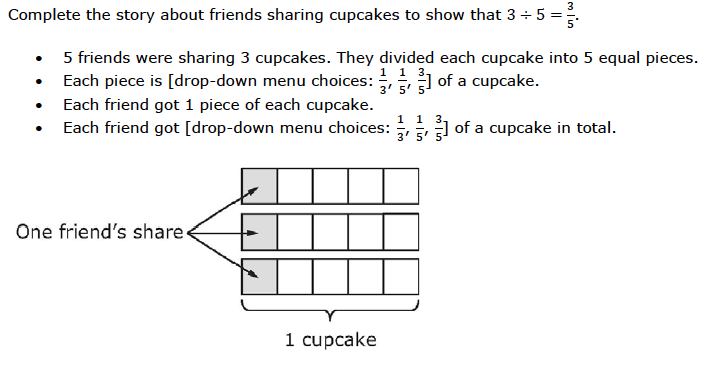 5.NF.B.3 Interpret a fraction as division of the numerator by the denominator (a/b = a ÷ b). Solve word problems involving division of whole numbers leading to answers in the form of fractions or mixed numbers, e.g., by using visual fraction models or equations to represent the problem.
[Speaker Notes: © Item retrieved from the Smarter Balanced Grade 5 Claim 3 Item Specifications. Available from http://www.smarterbalanced.org/assessments/; accessed April 2016.

Let’s look at this example item written to illustrate Alignment Principle 5.

Answer key: 1/5; 3/5

What makes this item a good illustration of Alignment Principle 5?
In this case, the representation is well connected to the mathematics of the problem and serves an appropriate role in supporting students’ understanding of what the problem is asking them to do. It reflects the coherence of the NF standards by clearly defining the whole, a principle established in grade 3 as important in making comparisons, but shown here as equally important in performing operations with fractions.]
Representations follow the progressions in the standards to highlight how mathematical ideas are developed and connected.
Use the “Add tick marks” button to partition the number line.
	Drag each point to a tick mark that shows its correct location on the number line.
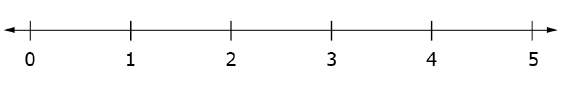 5.NF.B.4. Apply and extend previous understandings of multiplication to multiply a fraction or whole number by a fraction.
Interpret the product (a/b) × q as a parts of a partition of q into b equal parts; equivalently, as the result of a sequence of operations a × q ÷ b.
[Speaker Notes: © Item adapted from the Smarter Balanced Grade 5 Claim 2 Item Specifications. Available from http://www.smarterbalanced.org/assessments/; accessed April 2016.

Let’s look at this example item written to illustrate Alignment Principle 5.

Answer key: Student adds tick marks to partition the number line and drags each expression to the correct location.

What makes this item a good illustration of Alignment Principle 5?
The number line in this problem also serves an important role in illustrating the coherence of the standards. It provides an opportunity for students to use the number line as a tool to perform the indicated multiplication (if they choose to), but at a higher level allows students to have a general sense of what it means to “multiply by 1/3.” The number line allows students to assess the reasonableness of their answer by asking, “Does the position of my point for 1/3 x 5/2 look about 1/3 of the way from 0 to 5/2?”

For assessment delivery systems that do not include an “Add tick marks” feature, a problem like this can still capture students’ understanding of the relationship between the number 5/2 and the expression 1/3 x 5/2. The addition of tick marks helps to ground the item better in the progression of the standards, but it still targets important conceptual understanding without such a feature.]
Alignment Principle #6
Items use mathematically precise language, are free from mathematical errors or ambiguities, and are aligned to the mathematically appropriate standard.
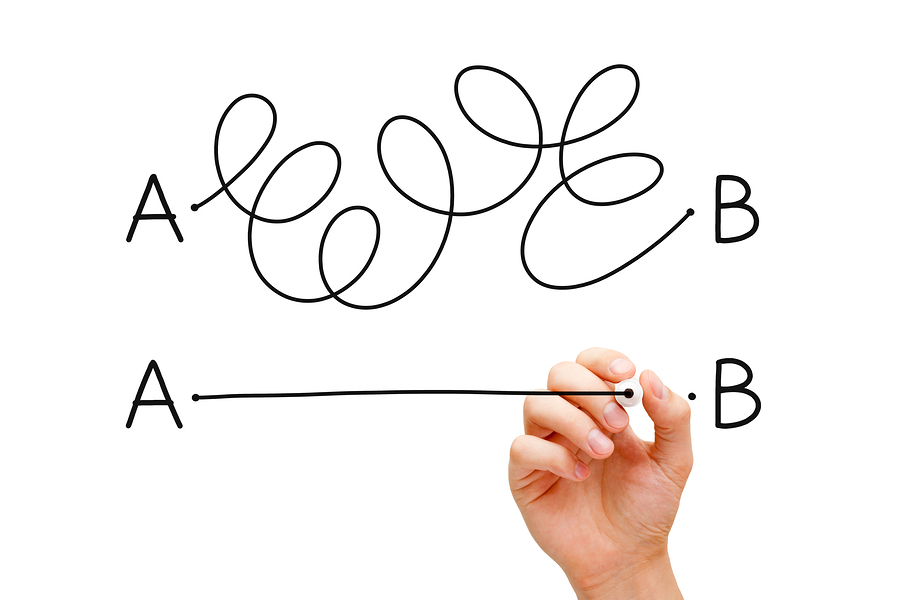 [Speaker Notes: This alignment principle covers a range of issues related to the mathematical and technical quality of items, from using “least” instead of “fewest,”  to failing to adequately specify what is meant by “one cubic unit” in a visual image. This is one of the more challenging aspects to train writers and reviewers on due to the type of specific content knowledge needed to successfully identify issues. Incorporating mathematicians into review processes for at least a subset of the total development can provide some assurance that this principle is being well attended to by item authors and/or reviewers.]
Items use mathematically precise language, are free from mathematical errors or ambiguities, and are aligned to the mathematically appropriate standard.
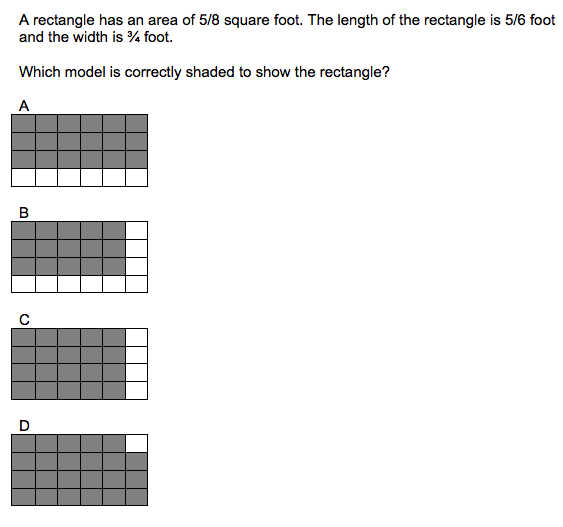 5.NF.4b. Find the area of a rectangle with fractional side lengths by tiling it with unit squares of the appropriate unit fraction side lengths, and show that the area is the same as would be found by multiplying the side lengths. Multiply fractional side lengths to find areas of rectangles, and represent fraction products as rectangular areas.
[Speaker Notes: Let’s look at this example item written to illustrate Alignment Principle 6.

Answer key: n/a

What makes this item a poor illustration of Alignment Principle 6?
This example item attempts to use a typical rectangular fraction model with a portion shaded, but fails to take into account that both sides of the rectangle cannot be equal to one foot. Therefore, the second sentence contains a mathematical error taken together with the four answer choices. This kind of error is easily overlooked by reviewers who might see that letter B indeed shows ¾ of one side of the rectangle and 5/6 of the other side and 5/8 of the whole rectangle shaded, without recognizing that both sides cannot represent 1 foot.]
Items use mathematically precise language, are free from mathematical errors or ambiguities, and are aligned to the mathematically appropriate standard.
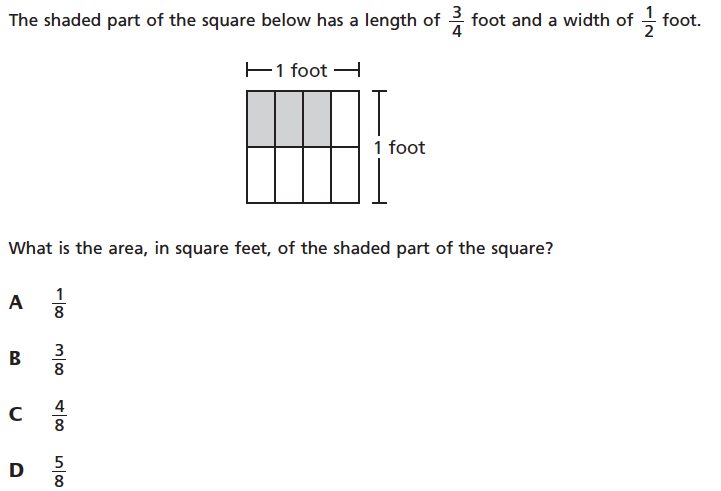 5.NF.4b. Find the area of a rectangle with fractional side lengths by tiling it with unit squares of the appropriate unit fraction side lengths, and show that the area is the same as would be found by multiplying the side lengths. Multiply fractional side lengths to find areas of rectangles, and represent fraction products as rectangular areas.
[Speaker Notes: © Item retrieved from EngageNY.org of the New York State Education Department. 2014 Grade 5 Mathematics Test Released Questions. Internet. Internet access no longer available; accessed April 14, 2016.

Let’s look at this example item written to illustrate Alignment Principle 6.

Answer key: B

What makes this item a good illustration of Alignment Principle 6?
This item shows a problem much like the previous one, only with a correct and fully labeled representation. In this one we see that the model is a square and so indeed each side can represent 1 foot.]
Alignment Principle #7
The demands of items measuring the Standards for Mathematical Practice are appropriate to the targeted grade level.
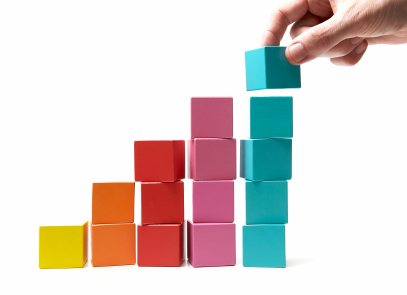 [Speaker Notes: The Standards for Mathematical Practice should reflect a growing arc of sophistication in assessment items. In early grades, students might give examples or non-examples to show their understanding of a particular claim, but are not asked to prove it or show that it is true for all cases. Similarly, younger students begin modeling real-world situations with equations, but do not engage in the full modeling cycle shown in the high school standards.]
The demands of items measuring the Standards for Mathematical Practice are appropriate to the targeted grade level.
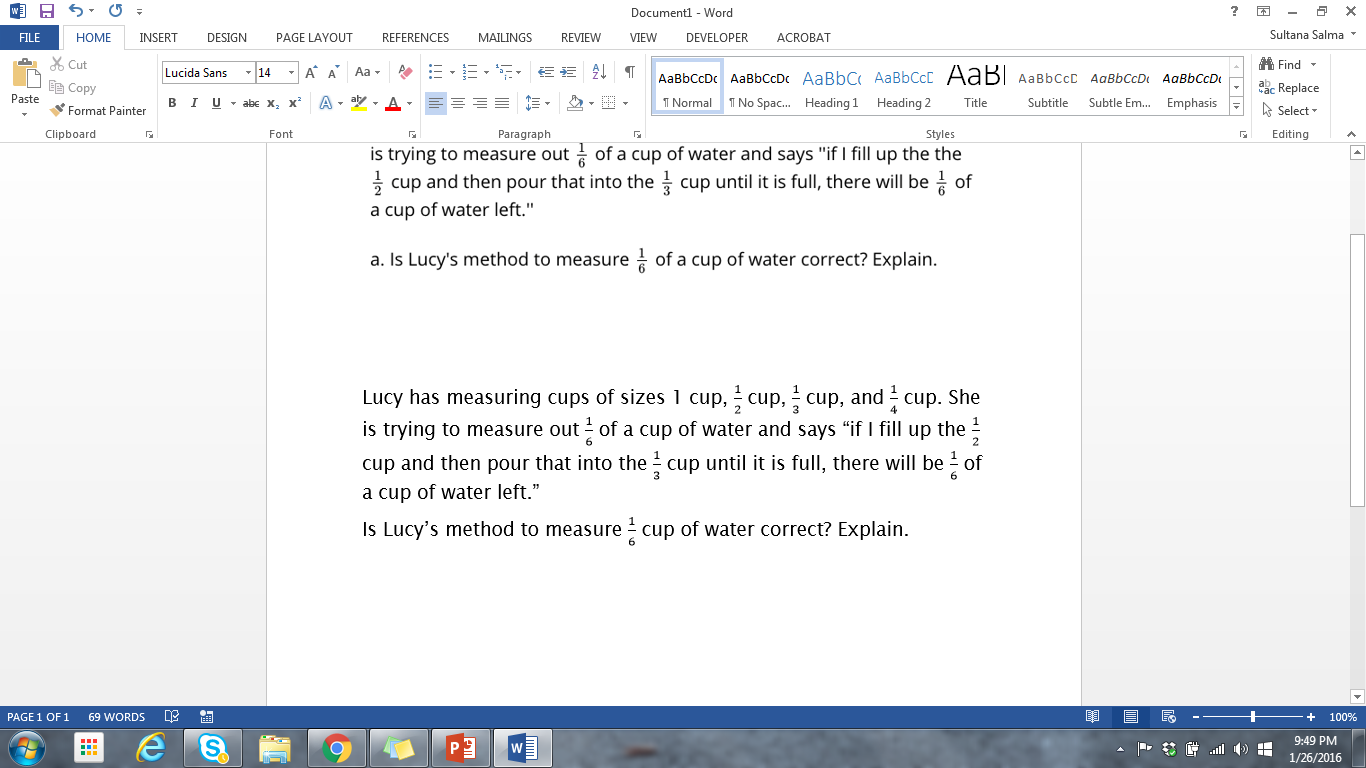 5.NF.A Use equivalent fractions as a strategy to add and subtract fractions.
[Speaker Notes: © Item retrieved from Illustrative Mathematics. Available from https://www.illustrativemathematics.org/content-standards. Accessed April, 2016. 

Let’s look at this example item written to illustrate Alignment Principle 7.

Answer key: Student indicates that the method works and gives mathematical support, such as by indicating that ½ - 1/3 = 3/6 – 2/6 = 1/6 and stating that there is 1/6 left after she pours the 1/3 cup from the ½ cup.

What makes this item a good illustration of Alignment Principle 7?
This example item illustrates a grade-appropriate use of mathematical practices, including MP 2 (reason abstractly and quantitatively) and MP 3 (construct viable arguments and critique the reasoning of others). The content of the item is well grounded in the standards for grade 5 requiring students to subtract fractions with unlike denominators. The problem also includes some extraneous information which is an important part of mathematical modeling (identifying important quantities), but does so in a way that is consistent with how such information is found in the real world in that measuring cups typically come in sets like the one defined in the problem.]
Alignment Principle #8
Item types are chosen to match the item’s purpose and as part of the evidence required by the standards.
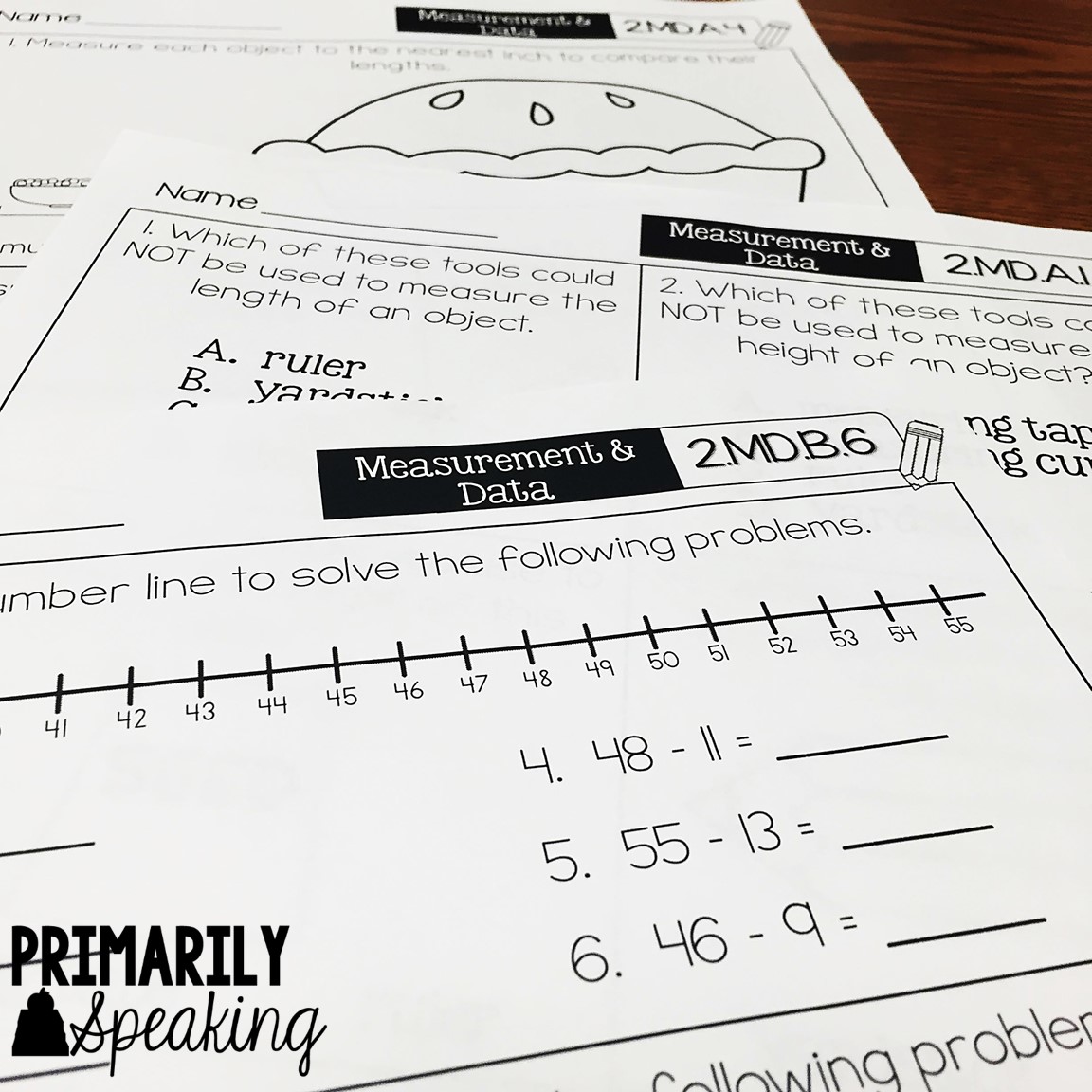 [Speaker Notes: With many assessments moving online, choices of item type have a lot of driving factors: accessibility, cost, and content. In this section, we will show examples of items that are designed well to meet the evidence required by the standards and are well suited to a particular item’s purpose. This is not to say that a balanced assessment that meets the demands of the standards must include all of these item types nor that this is an exhaustive list of available item types, but that an aligned assessment will include multiple item types. These are illustrations of good ways to collect the evidence required by the standards, but decisions ultimately must be made after carefully considering how to effectively balance cost, content, and accessibility.]
Item types are chosen to match the item’s purpose and as part of the evidence required by the standards.
Which number makes this inequality true?

4253.647 > ☐
4253.655

B. 4253.638

C. 4253.664

D. 4253.649
5.NBT.A.3b. Compare two decimals to thousandths based on meanings of the digits in each place, using >, =, and < symbols to record the results of comparisons.
[Speaker Notes: © Item adapted from the Smarter Balanced 2015 Grade 5 Practice Test. Available from http://www.smarterbalanced.org/assessments/; accessed April 2016.

Let’s look at this example item written to illustrate Alignment Principle 8.

Answer key: B

What makes this item a good illustration of Alignment Principle 8?
There is still room in assessments for carefully crafted, multiple-choice items. Comparison items are often difficult to construct because the symbols in early grades are limited to <, >, and =. Providing the symbol as part of the item rather than an answer choice here and asking students to select the one number that makes the comparison true makes good use of an item type. This doesn’t work well as a constructed response (the student might choose an answer of “0” or many other possible answers). No matter what approach a student uses here, he/she must use place value understanding to decide which number correctly completes the comparison which is well aligned to the standard. Here, we break the conventional rule of presenting the answer choices in order from least to greatest or greatest to least since that is part of the construct we are measuring.]
Item types are chosen to match the item’s purpose and as part of the evidence required by the standards.
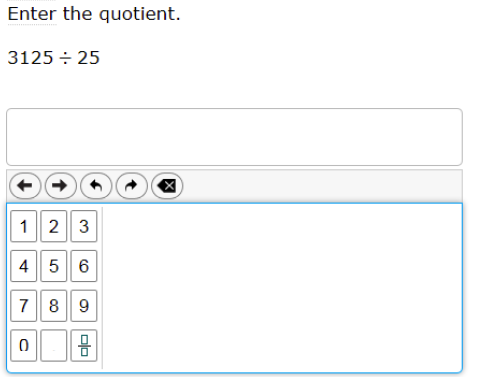 5.NBT.B.6 Find whole-number quotients of whole numbers with up to four-digit dividends and two-digit divisors, using strategies based on place value, the properties of operations, and/or the relationship between multiplication and division. Illustrate and explain the calculation by using equations, rectangular arrays, and/or area models.
[Speaker Notes: © Item retrieved from the Smarter Balanced 2015 Grade 5 Practice Test. Available from http://www.smarterbalanced.org/assessments/; accessed April 2016.

Let’s look at this example item written to illustrate Alignment Principle 8.

Answer key: 125

What makes this item a good illustration of Alignment Principle 8?
Items measuring procedural skill and fluency should largely be administered using either an equation/numeric entry or some other technology that recognizes the number entered as the correct one. Multiple choice falls short here because of the expectation for accuracy. Narrowing the list of potential answers to only four or five greatly impacts the ability to cleanly measure the accuracy component of procedural skill and fluency.]
Item types are chosen to match the item’s purpose and as part of the evidence required by the standards.
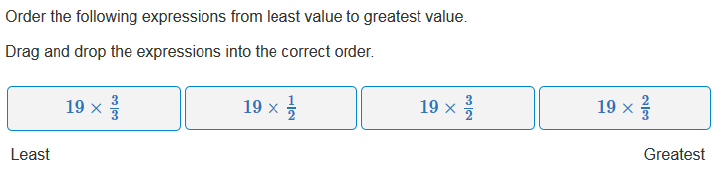 5.NF.B.5. Interpret multiplication as scaling (resizing), by:
b. Explaining why multiplying a given number by a fraction greater than 1 results in a product greater than the given number (recognizing multiplication by whole numbers greater than 1 as a familiar case); explaining why multiplying a given number by a fraction less than 1 results in a product smaller than the given number; and relating the principle of fraction equivalence a/b = (n×a)/(n×b) to the effect of multiplying a/b by 1.
[Speaker Notes: © Item retrieved from the PARCC Grade 5 EOY Test. Available from https://prc.parcconline.org/assessments/parcc-released-items; accessed April 2016.

Let’s look at this example item written to illustrate Alignment Principle 8.

Answer key: 19 x 1/3; 19 x 2/3; 19 x 3/3; 19 x 3/2

What makes this item a good illustration of Alignment Principle 8?
Ordering items that involve more than a single comparison are often best administered using drag-and-drop as the item type. This includes tiles with expressions like those shown in this problem but is also valuable for showing numbers or the value of expressions on a number line. When position is an important feature of the desired response, drag-and-drop tends to work well. In this particular item, ordering is used to measure the holistic understanding implied by the standard. Since drag-and-drop can introduce issues of access for all students, it is generally best to limit its use to places where the construct calls for it, and many assessment vendors are already developing more accessible item types to measure the targeted construct.]
Item types are chosen to match the item’s purpose and as part of the evidence required by the standards.
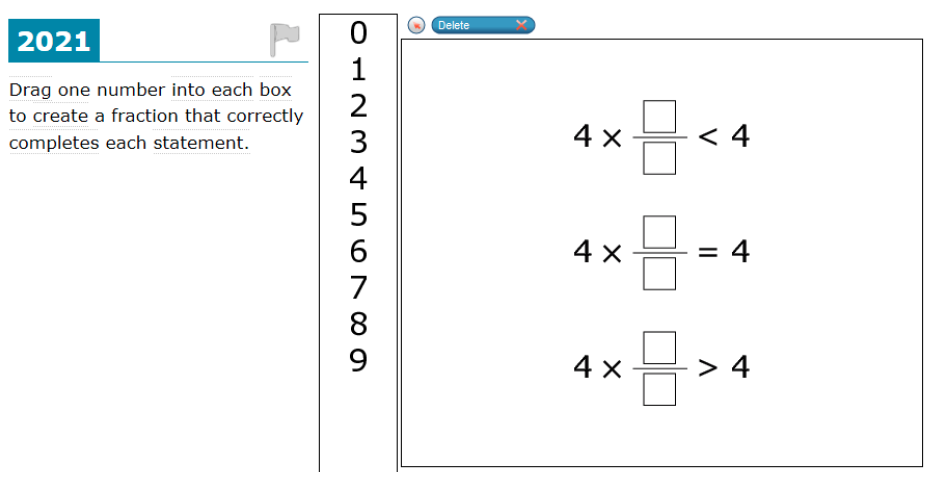 5.NF.B.5. Interpret multiplication as scaling (resizing), by:
b. Explaining why multiplying a given number by a fraction greater than 1 results in a product greater than the given number (recognizing multiplication by whole numbers greater than 1 as a familiar case); explaining why multiplying a given number by a fraction less than 1 results in a product smaller than the given number; and relating the principle of fraction equivalence a/b = (n×a)/(n×b) to the effect of multiplying a/b by 1.
[Speaker Notes: © Item retrieved from the Smarter Balanced 2015 Grade 5 Practice Test. Available from http://www.smarterbalanced.org/assessments/; accessed April 2016.

Let’s look at this example item written to illustrate Alignment Principle 8.

Answer key: Student creates a fraction less than 1; Student creates a fraction equal to 1; Student creates a fraction greater than 1.

What makes this item a good illustration of Alignment Principle 8?
Another effective use of drag-and-drop is for students to construct fractions, expressions or equations. Sometimes, this can provide a more user-friendly experience than a comparable item that uses an equation/numeric entry mode. It is particularly useful when students are completing part of an expression, equation, or comparison and provides a higher level of cognitive demand over some of the multiple-choice alternatives. 

With drag-and-drop, the item writer should always evaluate the time versus information tradeoff. That is, sometimes an item might ask a student to drag objects to create an array, for example. The item writer should ask, “Is the amount of time that it takes the student to do this problem worthwhile? Is there a more efficient way to get evidence of the skill being measured?” Drag-and-drop should also not be used in cases where there is a single numerical answer that can be better captured by an equation or numerical entry technology, unless the item purpose specifically requires limiting the available options for entry. Several vendors are now moving toward item types that allow students to directly enter numbers into the boxes regardless of where the boxes appear on the screen. This can be helpful in improving access for all students, particularly those students for whom drag-and-drop is not a viable option.]
Item types are chosen to match the item’s purpose and as part of the evidence required by the standards.
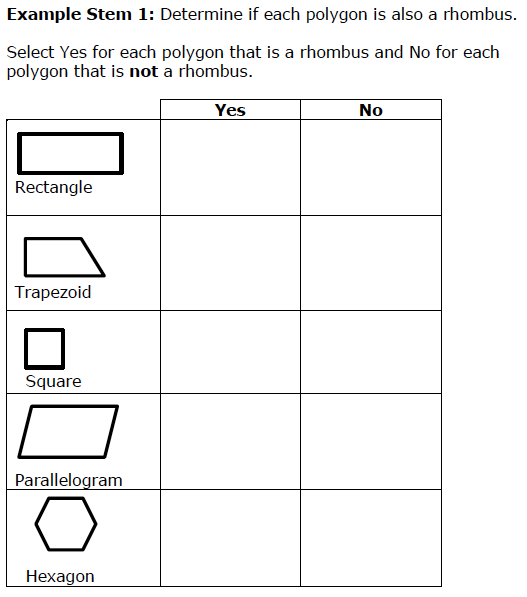 5.G.B.3 Understand that attributes belonging to a category of two-dimensional figures also belong to all subcategories of that category
[Speaker Notes: © Item retrieved from the Smarter Balanced Grade 5 Claim 1 Item Specifications. Available from http://www.smarterbalanced.org/assessments/; accessed April 2016.

Let’s look at this example item written to illustrate Alignment Principle 8.

Answer key: NNYNN

What makes this item a good illustration of Alignment Principle 8?
This item shown can either be presented as a matching table (as shown) or another multi-select variation. For example, another variation might be to have the shapes in a list and say “Select all of the shapes that can also be classified as rhombi.” These item types are useful when students are asked to classify into categories. These can also be used in cases where students are selecting multiple equations or expressions to model a scenario, or any time selecting multiple answer choices is an important part of the evidence required or the specific purpose of the item. This item type can be easily misused by asking students to show several different skills within the same problem or when asking students to spend too much time evaluating each individual answer option when the standards don’t actually require this.]
Alignment Principle #9
Most items measuring the Standards for Mathematical Practice are also aligned to content standards representing the major work of the grade.
[Speaker Notes: Keeping the assessment focused on the major work of the grade is an important design principle in the overall test construction. In measuring the Standards for Mathematical Practice, it is important to help retain the focus of the test by using many items that align to the major work of the grade. This isn’t intended to create rigid rules around making item writing assignments but to ensure that any flexibility built into item authoring assignments is done in such a way that retains the emphasis on the major work of the grade.]
Most items measuring the Standards for Mathematical Practice are also aligned to content standards representing the major work of the grade.
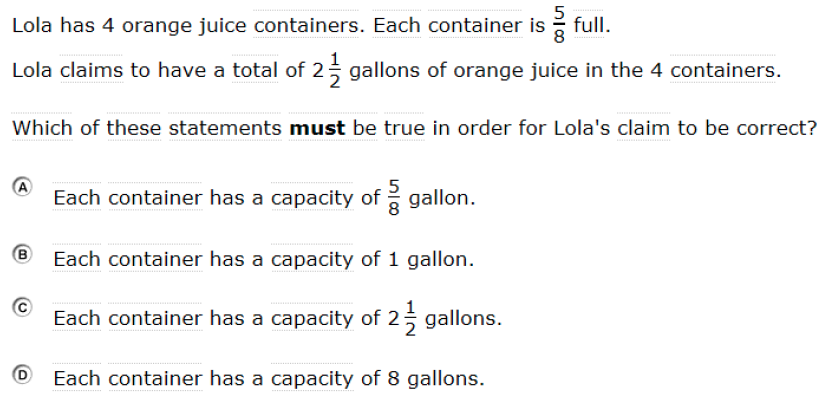 MP.3 Construct viable arguments and critique the reasoning of others.
5.NF.B.6 Solve real world problems involving multiplication of fractions and mixed numbers, e.g., by using visual fraction models or equations to represent the problem.
[Speaker Notes: © Item retrieved from the Smarter Balanced 2015 Grade 5 Practice Test. Available from http://www.smarterbalanced.org/assessments/; accessed April 2016.

Let’s look at this example item written to illustrate Alignment Principle 9.

Answer key: B

What makes this item a good illustration of Alignment Principle 9?
This example targets the part of Standard for Mathematical Practice 3 that asks students to use stated assumptions, in this case identifying what assumption is needed for the stated claim to be true. The problem uses major work of the grade in the NF domain as the basis for measuring this aspect of communicating reasoning.]
Alignment Principle #10
Items written at the cluster or domain level measure key integration points not necessarily articulated in individual standards but plausibly implied directly by what is written.
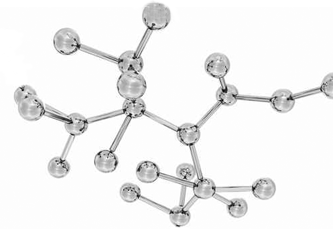 [Speaker Notes: A few items per test event may serve as opportunities to connect content across standards, domains, or grade levels. These opportunities should be carefully defined with an established purpose tied back to the language and structure of the standards. An item writer might ask: What key connections are students being asked to make to respond to this question that isn’t articulated in any individual standard?]
Items written at the cluster or domain level measure key integration points not necessarily articulated in individual standards but plausibly implied directly by what is written.
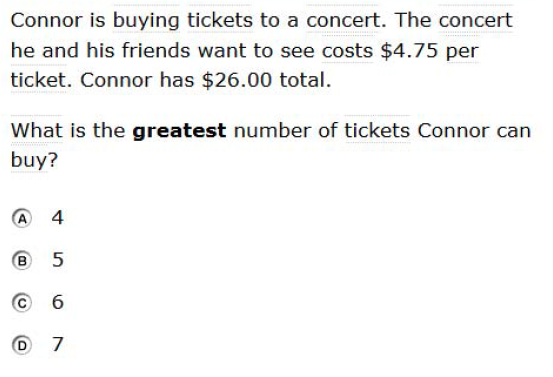 Primary alignment: NBT Domain
Content Limit: 5.NBT.B.7. Add, subtract, multiply, and divide decimals to hundredths, using concrete models or drawings and strategies based on place value, properties of operations, and/or the relationship between addition and subtraction; relate the strategy to a written method and explain the reasoning used.
[Speaker Notes: © Item retrieved from the Smarter Balanced 2015 Grade 5 Practice Test. Available from http://www.smarterbalanced.org/assessments/; accessed April 2016.

Let’s look at this example item written to illustrate Alignment Principle 10.

Answer key: B

What makes this item a good illustration of Alignment Principle 10?
In grade 5, the NBT domain is largely designed to support the development of procedural skills and fluency. So while standard 5.NBT.B.7 doesn’t require word problems, this problem shows a nice example of a key integration point that captures some of the critical problem solving skills that students have been developing across grades K-5. Instead of aligning to the individual standard that doesn’t require application problems, here, we align it to the NBT domain. This item builds on the grade 4 work of standard 4.MD.A.2 which included solving problems with the four operations related to money, and the grade 4 OA work of solving problems in which a remainder must be interpreted and extends this work to the work of the current grade level with decimal operations. Assessment designers should take a couple of opportunities per test to measure some of these key integration points that reflect the progression of learning through the student’s current grade level. These items that show integration and progression of learning should be carefully selected and used sparingly, but play an important role in providing information on whether students are making connections across grades, domains, and standards. These items do not neatly align to a single standard.]
[Speaker Notes: To recap, we have discussed ten principles that can help guide the creation of assessment items aligned to the shifts required by the Common Core State Standards for Mathematics. These principles reflect some of the key lessons learned over the past several years as states and consortia have worked to design assessment systems that provide better information on students’ progress toward acquiring the skills in mathematics needed for postsecondary success.]
Thank You!